You are going to watch a short advert.
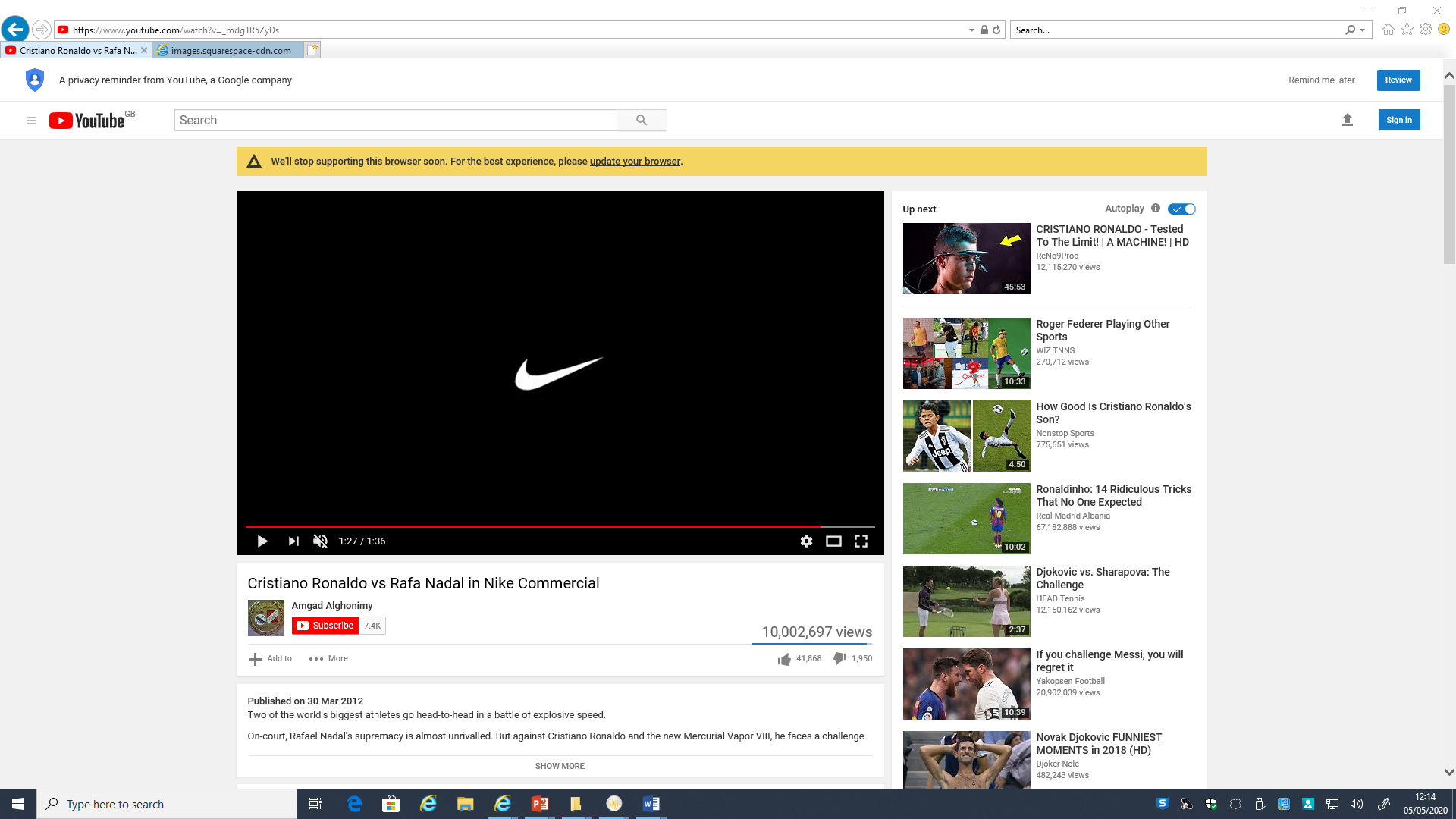 I am investigating the features of persuasive writing.


I am going to do this by completing a ThinkChart to find examples and features.
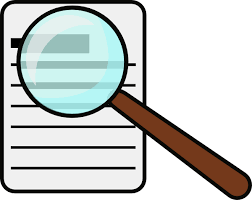 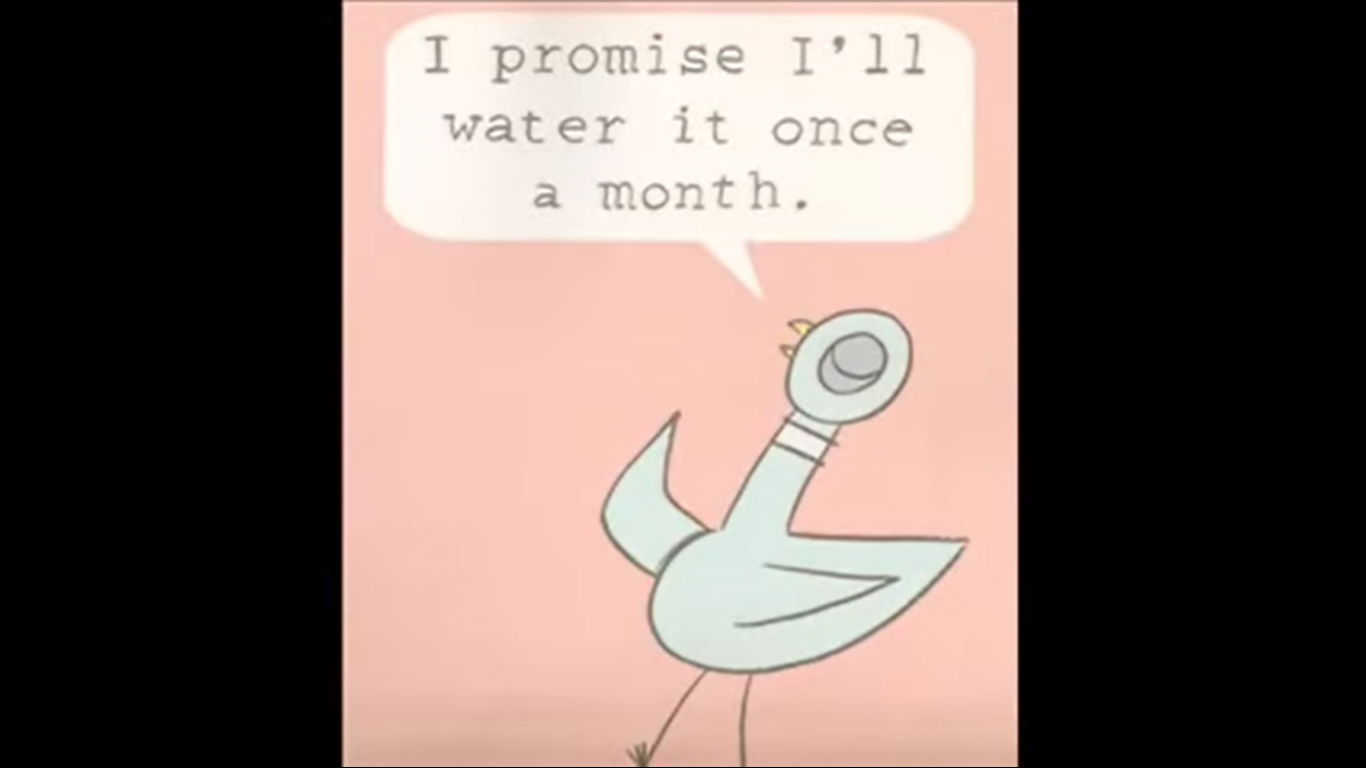 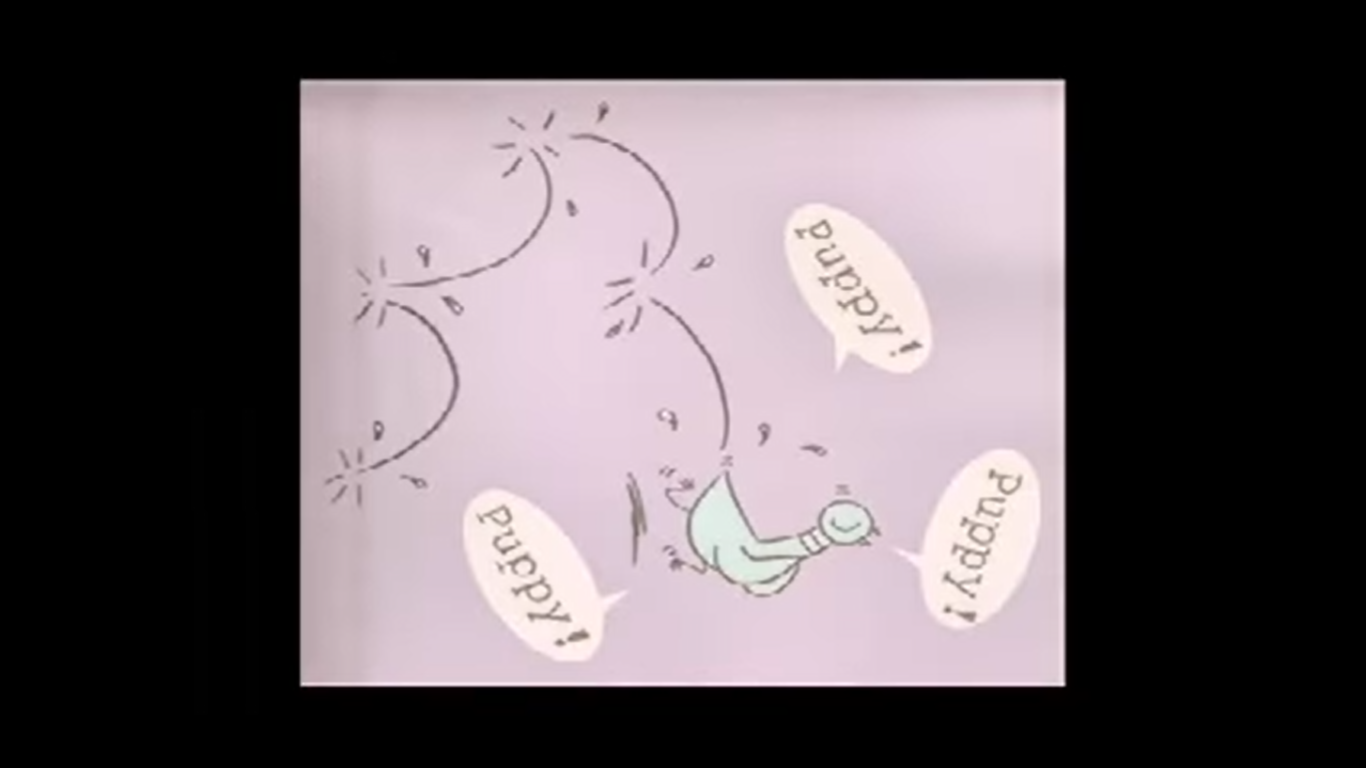 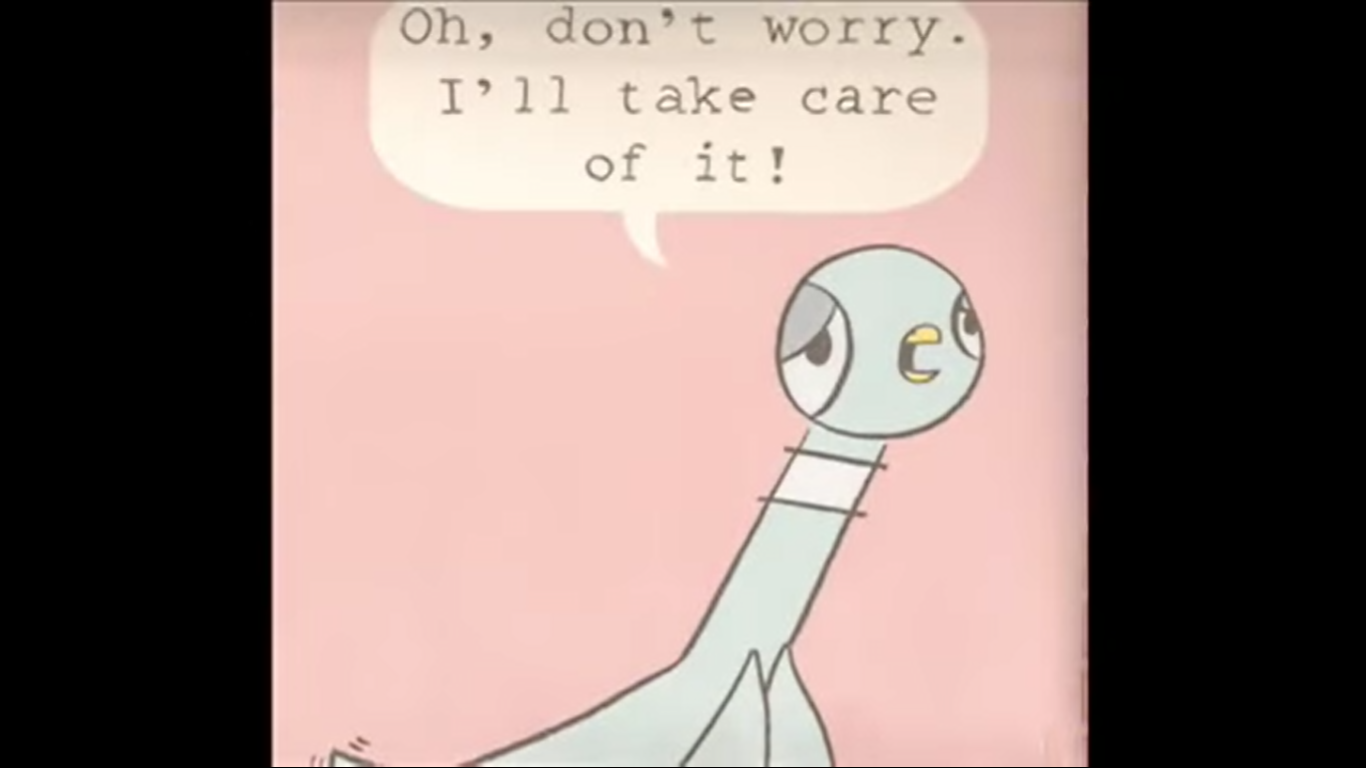 ________________________________________________________________________________________________________________________
________________________________________________________________________________________________________________________
________________________________________________________________________________________________________________________
Can you identify what the pigeon is doing on each of these pictures to be persuasive? (HINT: We have looked at this before)!
The next slide will show you a piece of persuasive writing on why we should wear trainers to school.
Can you spot any of the techniques of persuasion?
Why children should be allowed to wear trainers at school
Children at Featherstone Primary School wear bright, red jumpers. They were smart trousers. They also wear black shoes. These shoes are uncomfortable and are not very good for playtime or dinner time. Children should be allowed to wear trainers to school so that they are comfortable in school and can have a nice day learning and playing.

School shoes cost a lot of money and are extremely expensive. Therefore, parents get incredibly angry with their children when the shoes break or get ruined. The shoes break because children run around a lot at playtime and smart shoes are no good for that. Would you like your shoes to break and your parents to get angry with you? Children should be allowed to wear trainers at school!

Children grow up. They grow up fast. Parents sometimes cannot keep up with buying their children new shoes all of the time. Consequently, children have to wear shoes that are ridiculously small for them. Trainers are more flexible, cheaper and last longer so children need them as part of their school uniform. 

It is a fact that children sometimes lose things especially when they are getting changed for P.E. If children wore their trainers to school already, then they definitely would stand a chance of not losing their footwear. As a result, their parents would be happier. Children would also be happier because they would have spent all day in comfy, trendy trainers. Do you want to be happy in the clothes you wear?

Trainers in Featherstone’s school uniform are a good idea. A good idea because they are comfier, cheaper and they last longer and I have proven this.
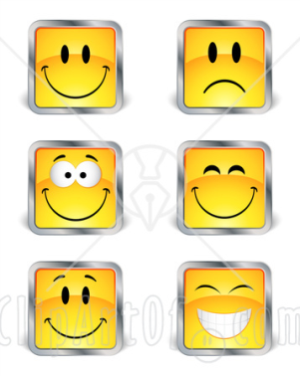 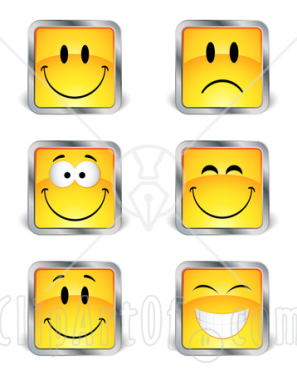 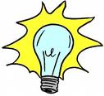 WHAT?
What do you see?
WHAT?
What do you see?
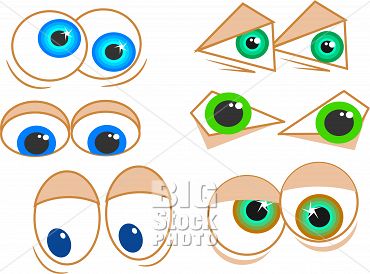 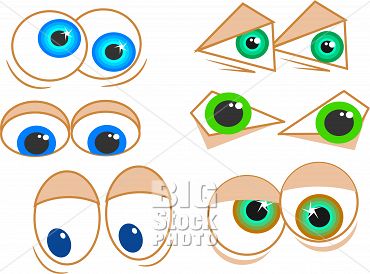 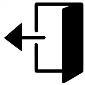 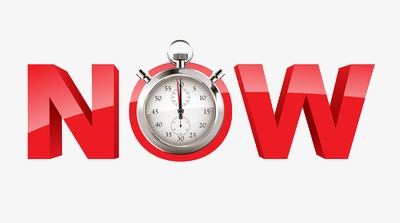 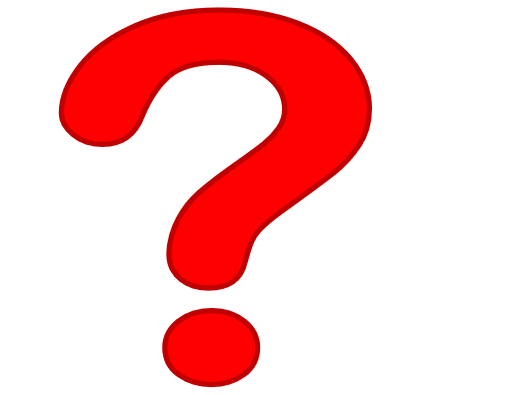 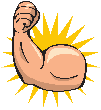 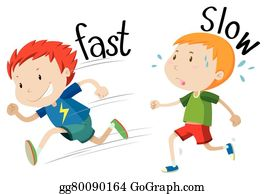 -ly
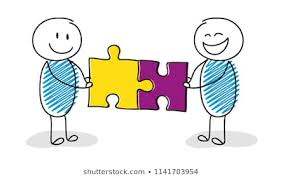 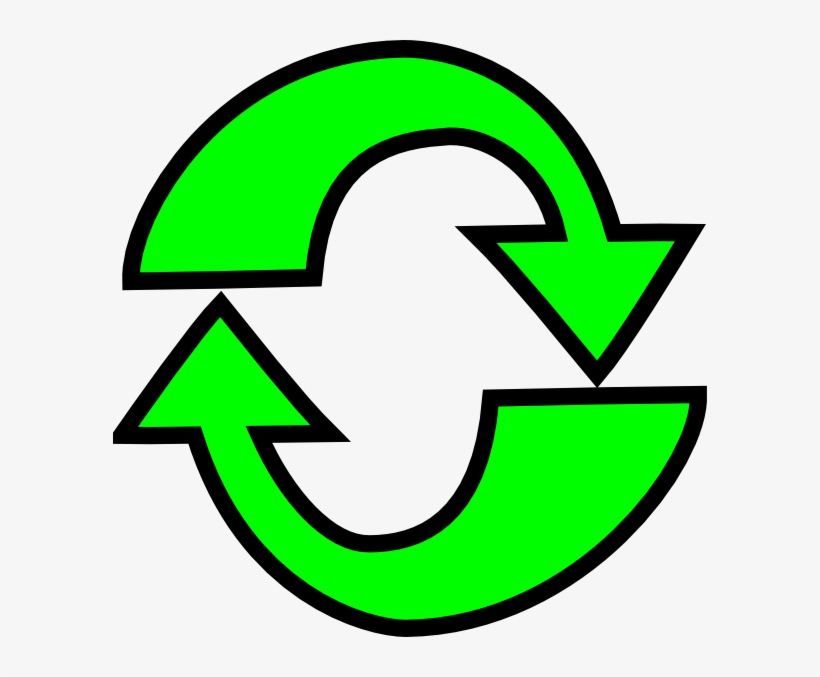 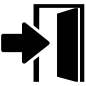 [Speaker Notes: Middles]
You are going to write an advert to persuade people to buy the Nike football boots.
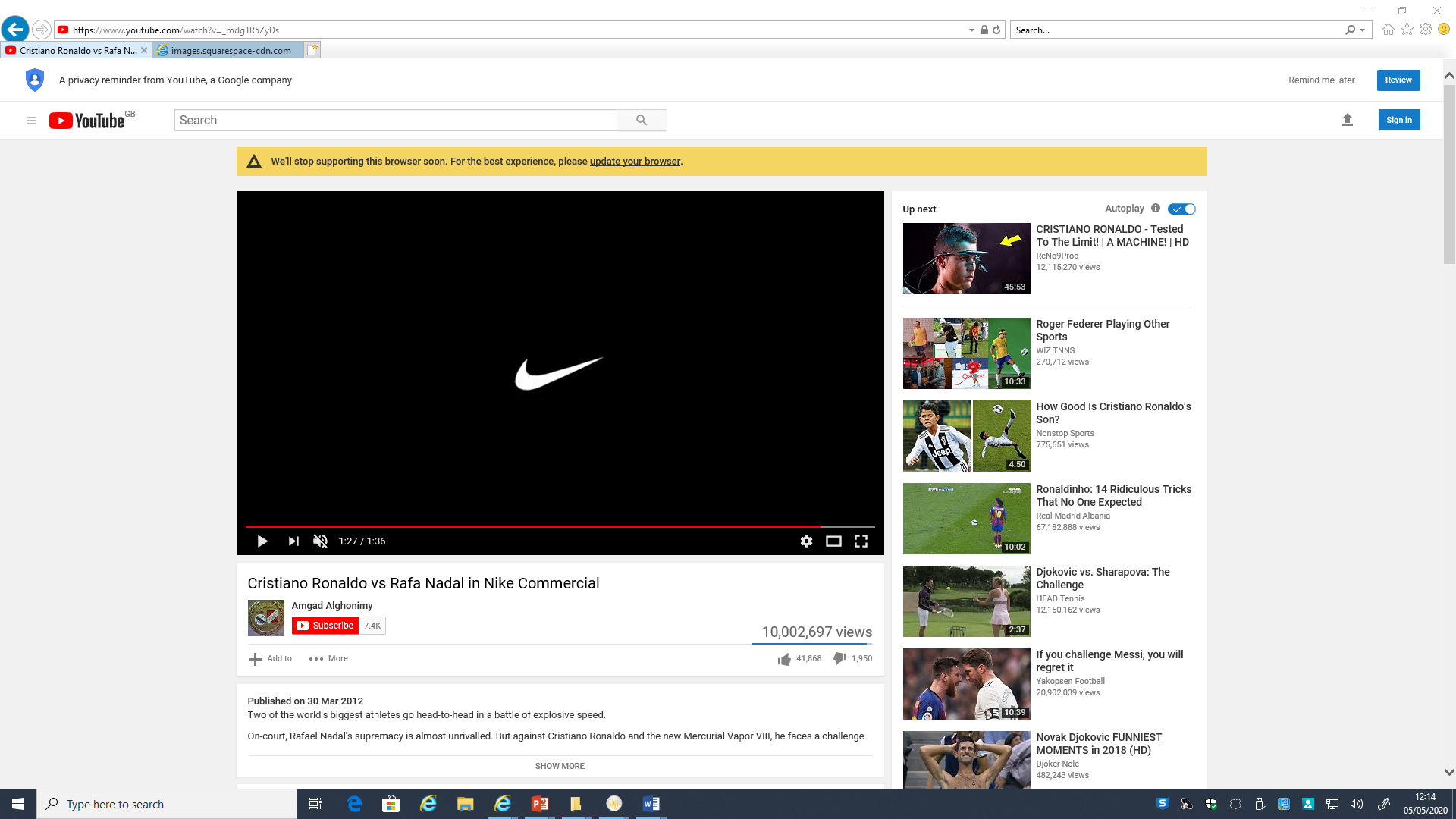